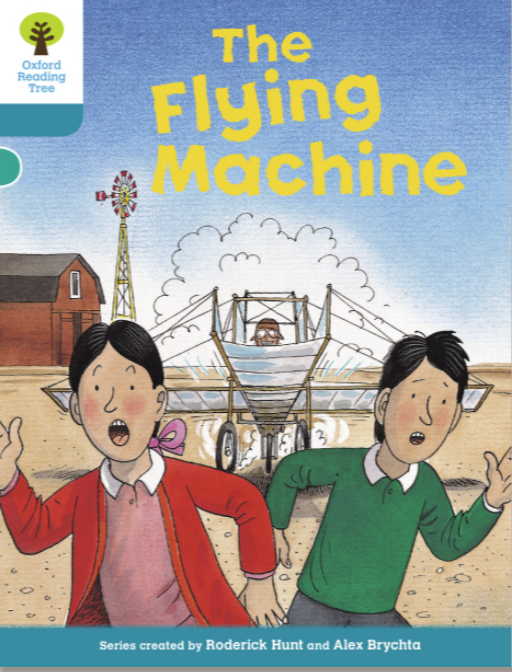 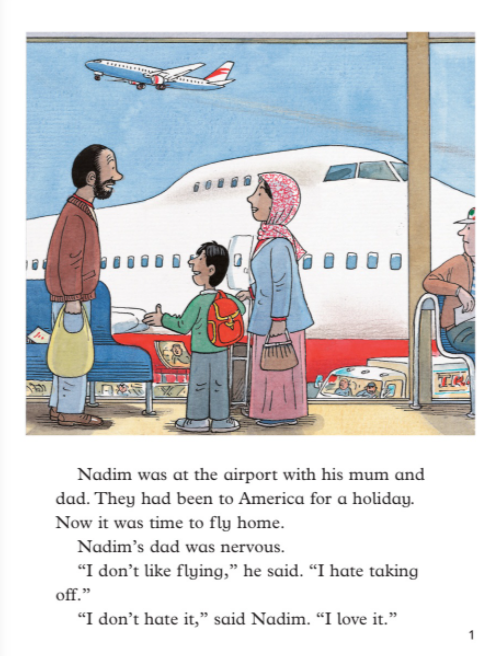 1. Where had Nadim’s family been on holiday?
2. Why was Nadim’s dad feeling nervous?
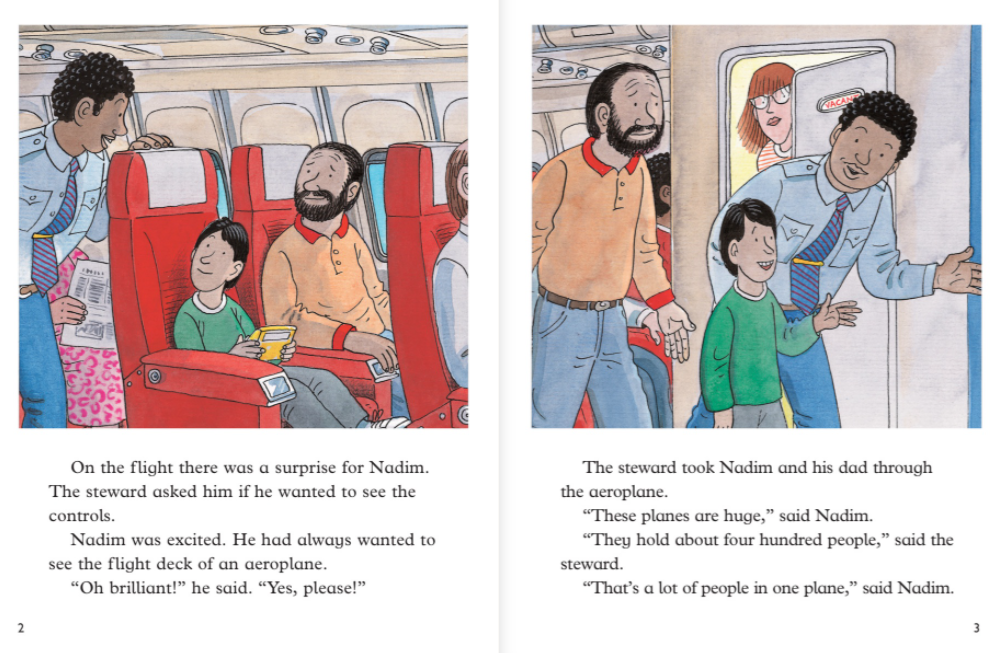 3. How many people can fit on one plane?
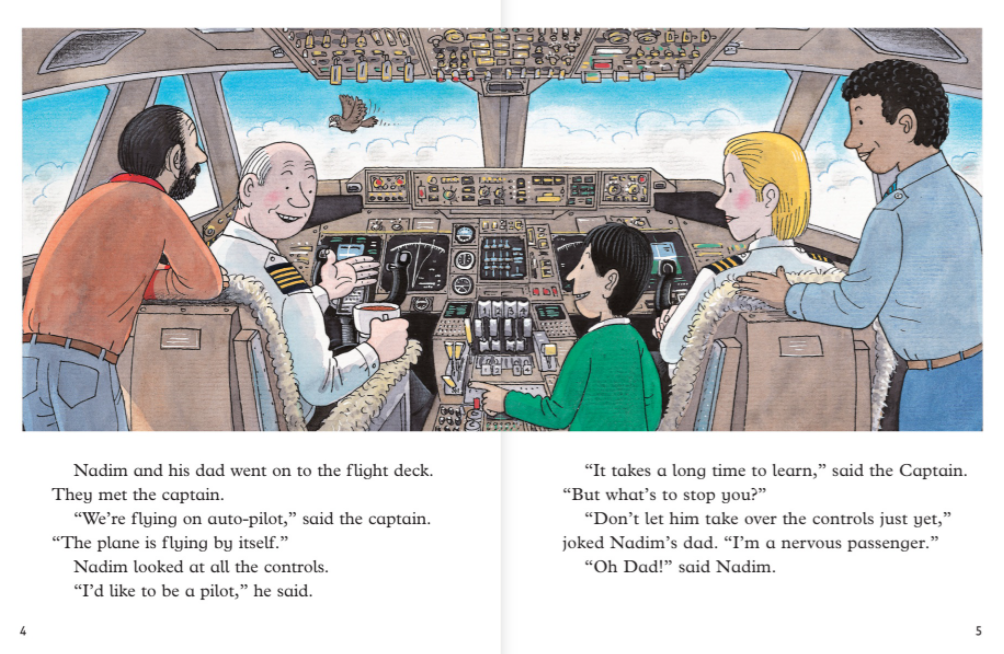 4. What job does Nadim want to do when he grows up?
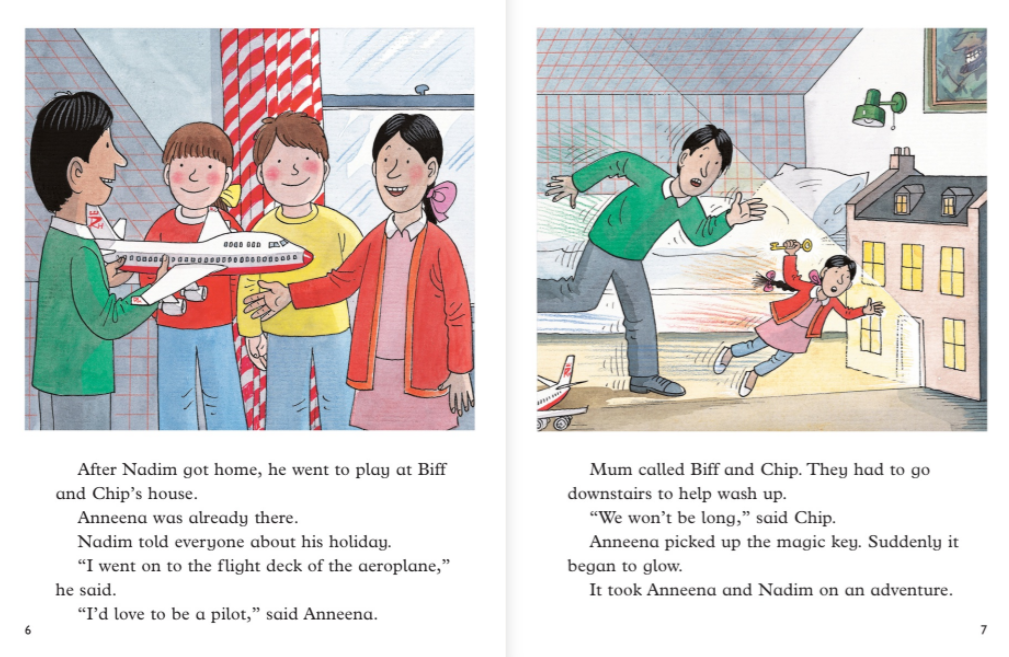 5. Who else wants to be a pilot?
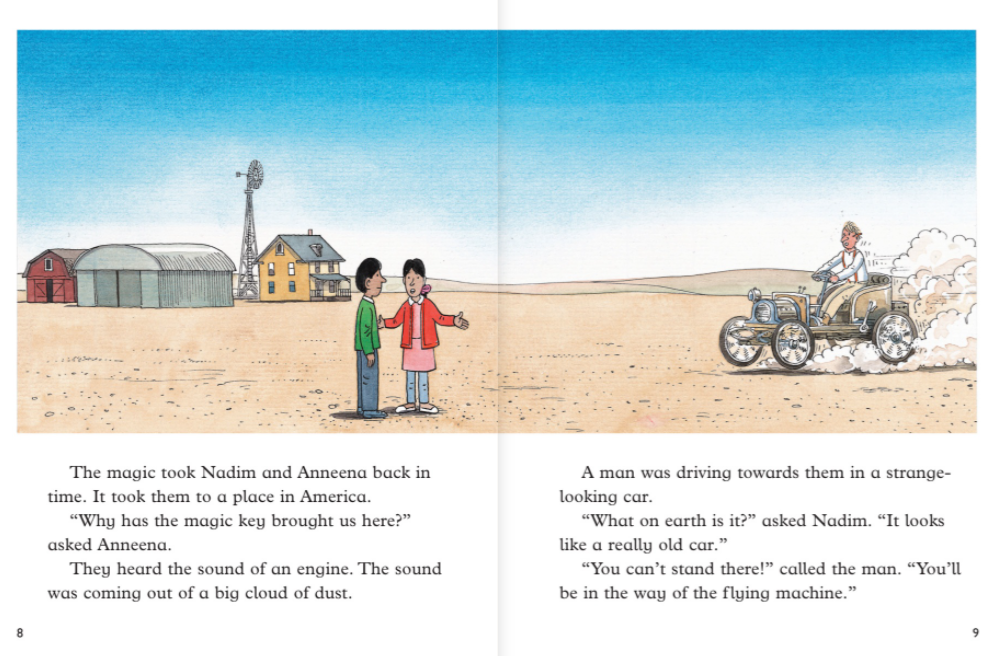 6. Where did the magic key take them?
7. Why did the man want them to move?